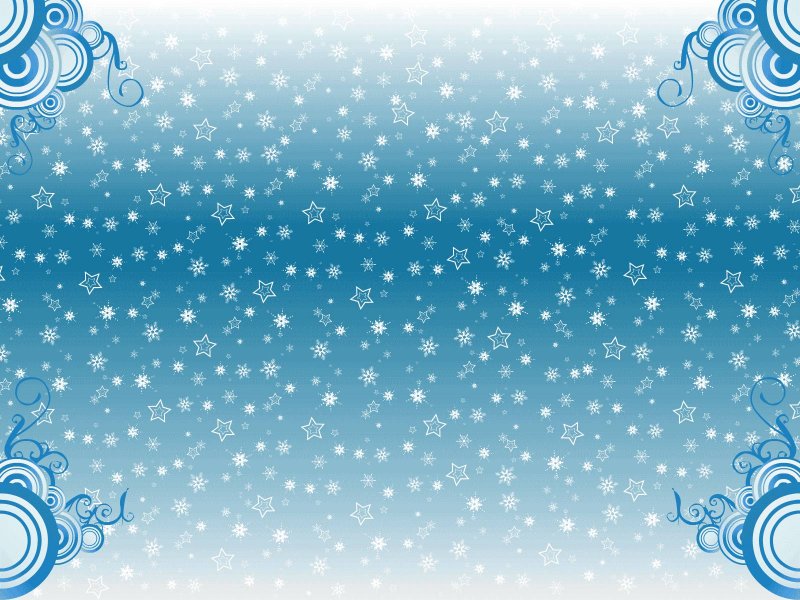 Рождественские        традиции в России
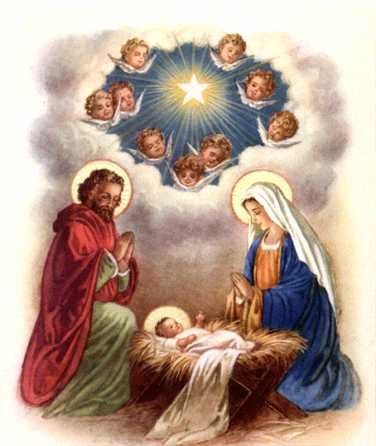 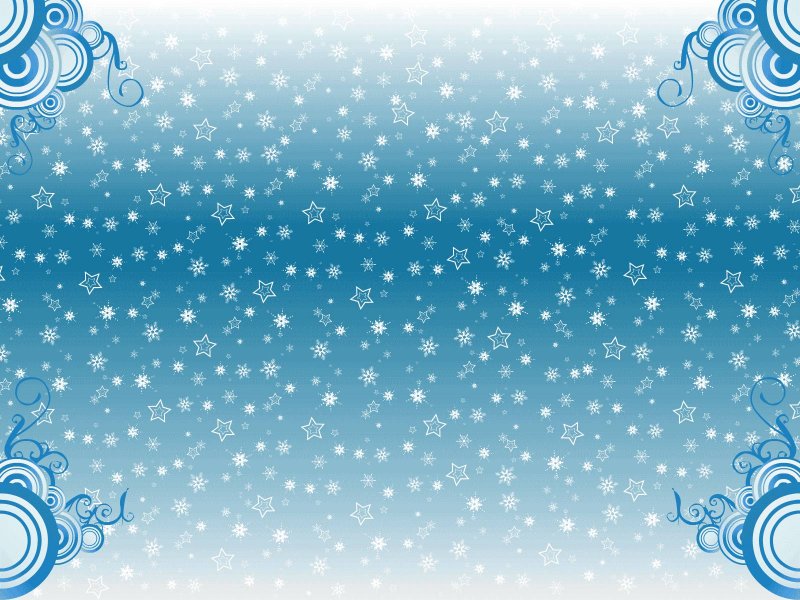 Рождеству, отмечающемуся в России 7 января, предшествует Сочельник – заключительный день Рождественского поста. Происходит название слова «сочельник» от слова «сочиво». Это название традиционного обрядового блюда, обязательно готовящегося в дни сочельников – Рождественского (6 января) и Крещенского (18 января). Сочиво – это крупяная постная каша с мёдом или орехами, или баранки с маковым «молоком».
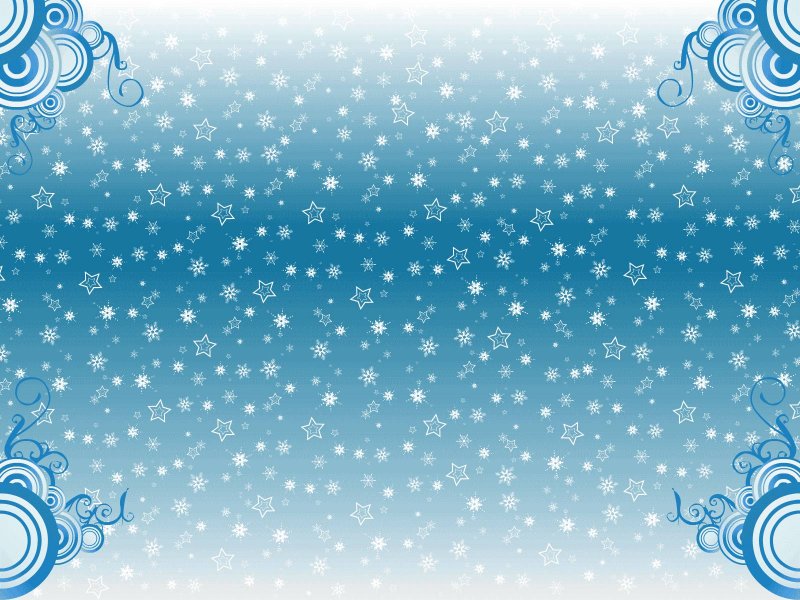 Для традиционного украшения и сервировки Рождественского праздничного стола в дом приносили свежее сено, которое раскладывали по столу в память о яслях, в которых лежал новорожденный Иисус.
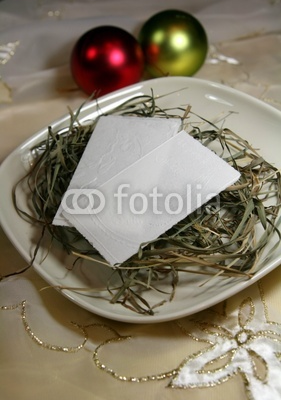 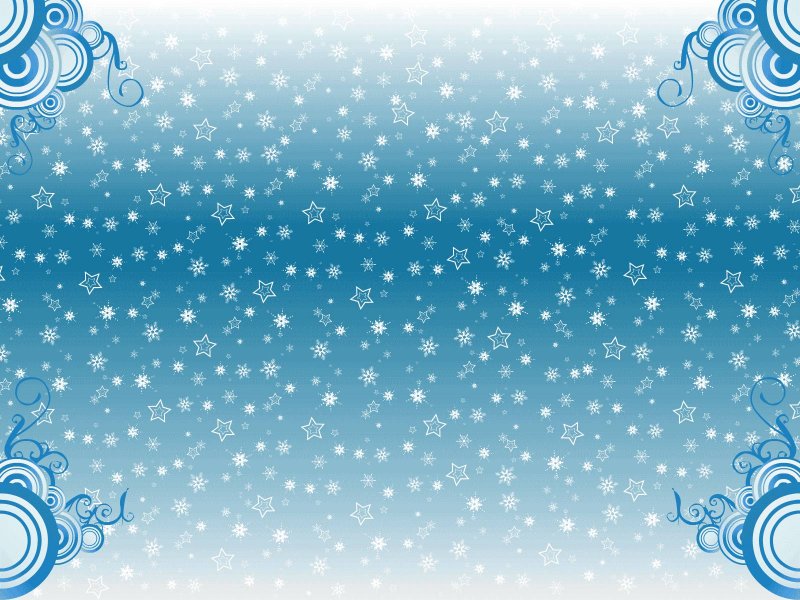 А уже на следующий день, в сам праздник Рождества 7 января, на стол подаются 12 блюд. Кроме сочива это могут быть и блины, заливная рыба, окорок, домашняя колбаса, фаршированный жареный поросенок, утка или гусь с яблоками или с капустой, студень, бараний бок с кашей, буженина, а также пироги и пряники.
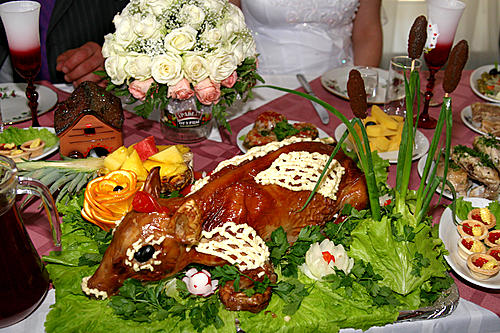 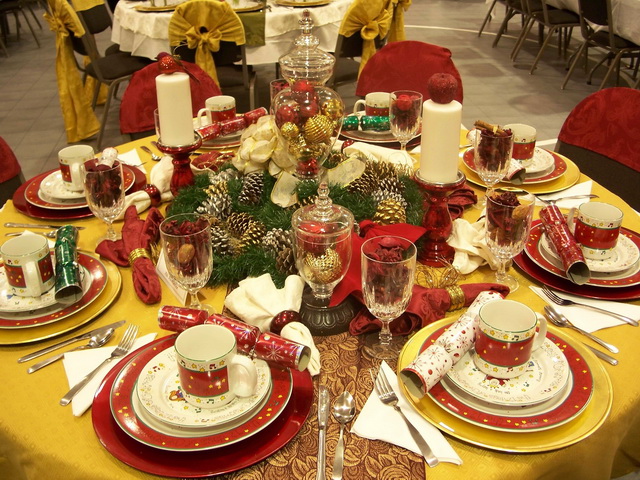 Конечно, это могут быть блюда и попроще, но количество их желательно быть двенадцать.
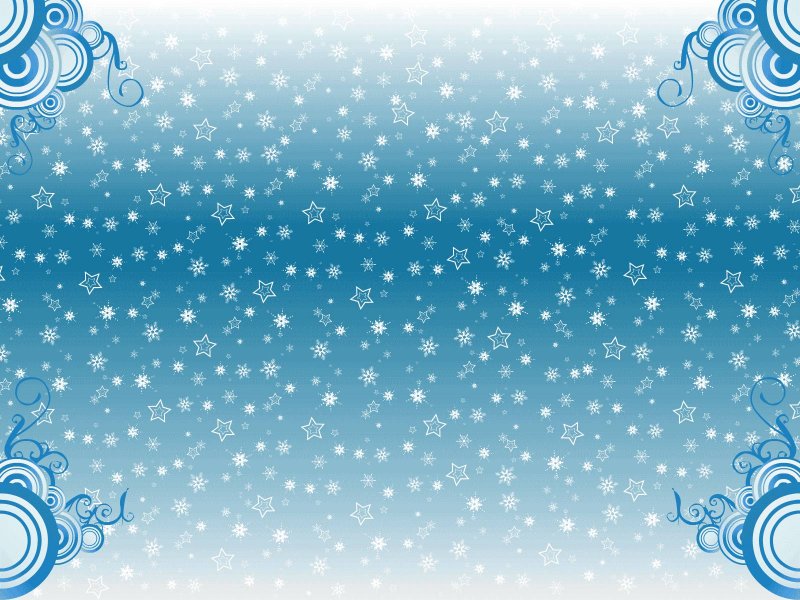 Святки – это две недели зимних праздников, начинавшиеся от Рождества и продолжавшиеся до Крещения (19 января). Всегда Святки являлись основным зимним праздником на Руси.
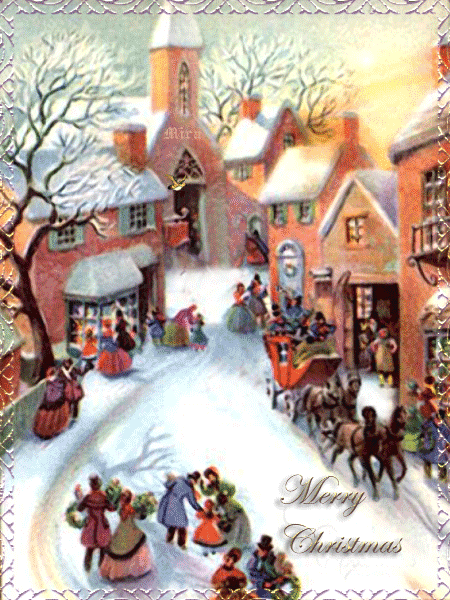 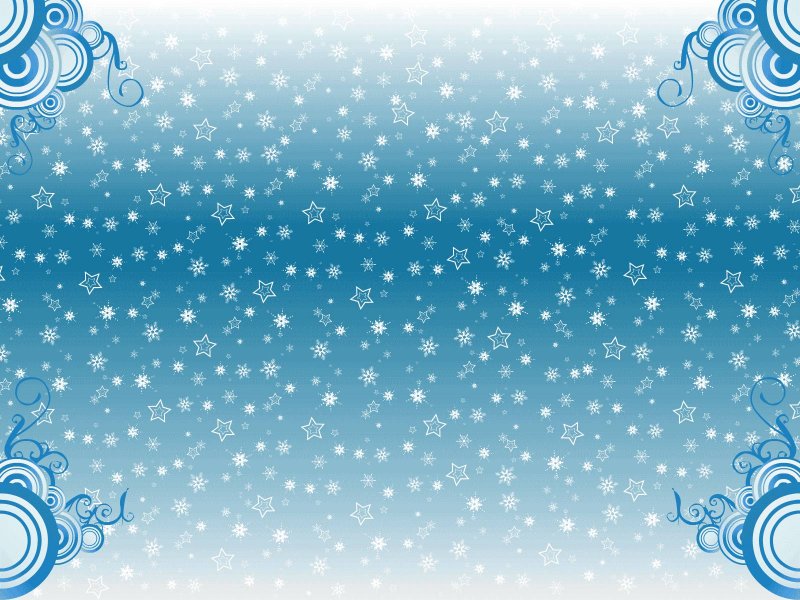 Состязания «Достань сапог» – известно издавна на Руси: во время проведения ярмарок самым ловким и сильным предлагалось достать сапоги со столба, смазанного маслом и дёгтем.
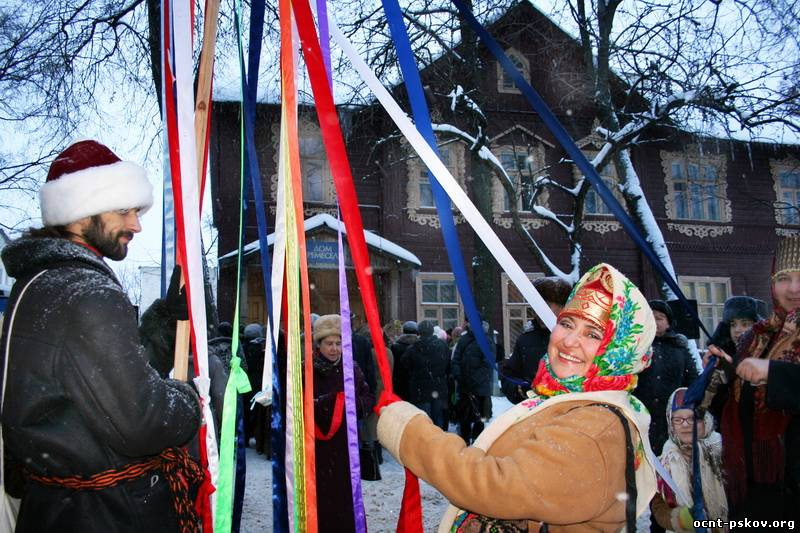 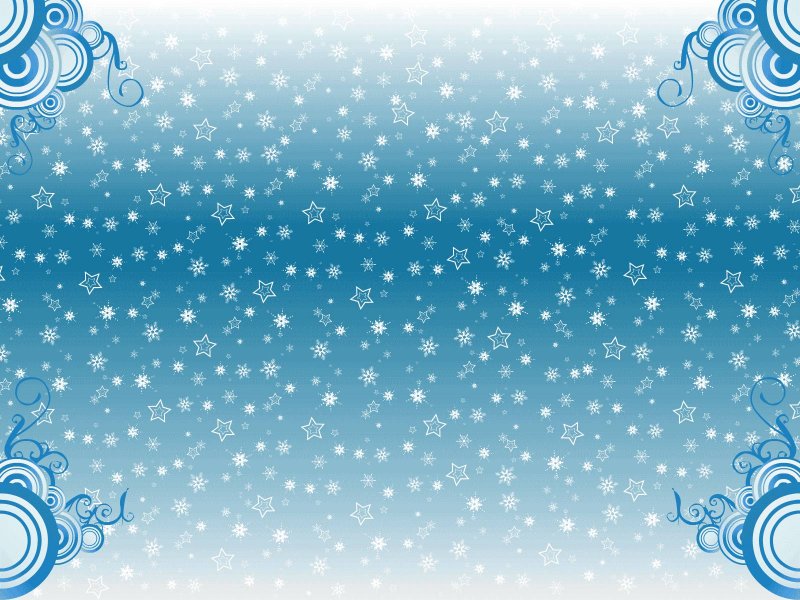 Состязания «Удаль молодецкая» – старинная русская забава по перетягиванию команды противника к себе при помощи каната.
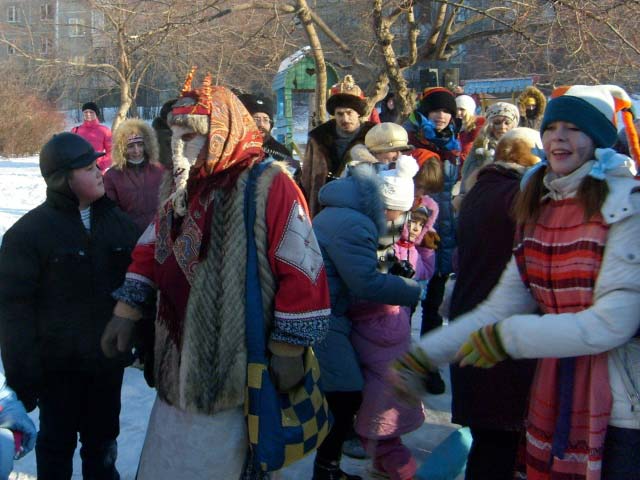 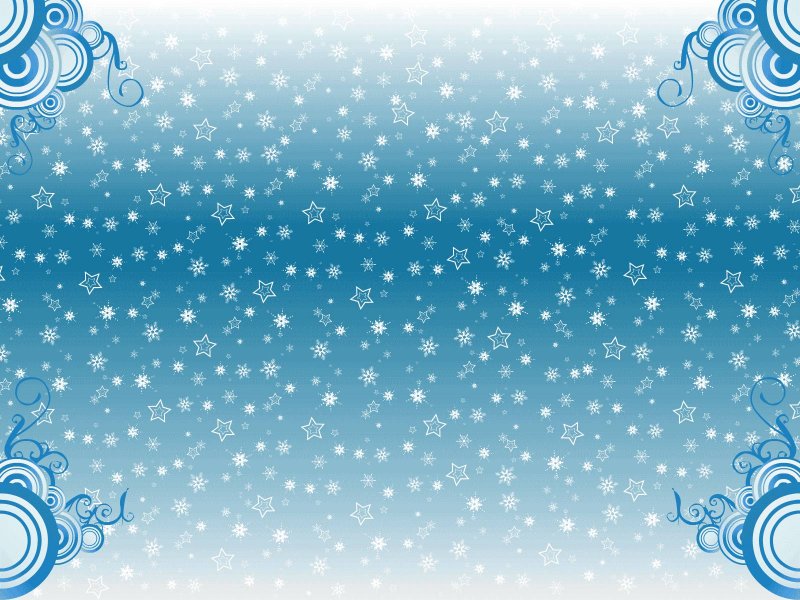 В старину принято было колядовать.

 Воробушек летит,
 Хвостиком вертит,
 А вы, люди, знайте,
 Столы застилайте,
 Гостей принимайте,
 Рождество встречайте!
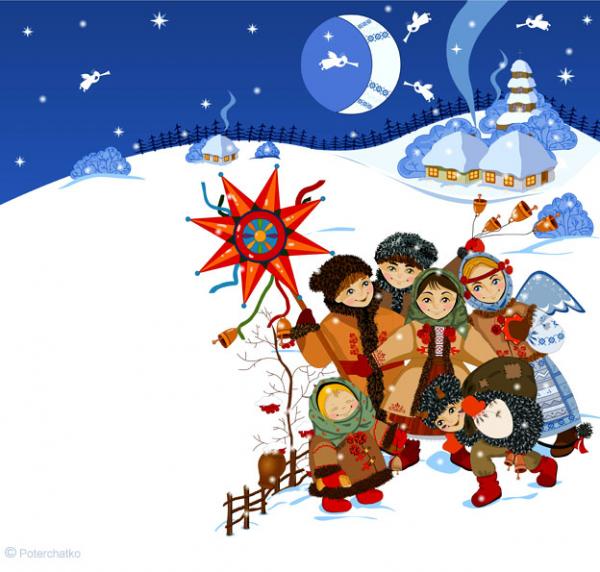 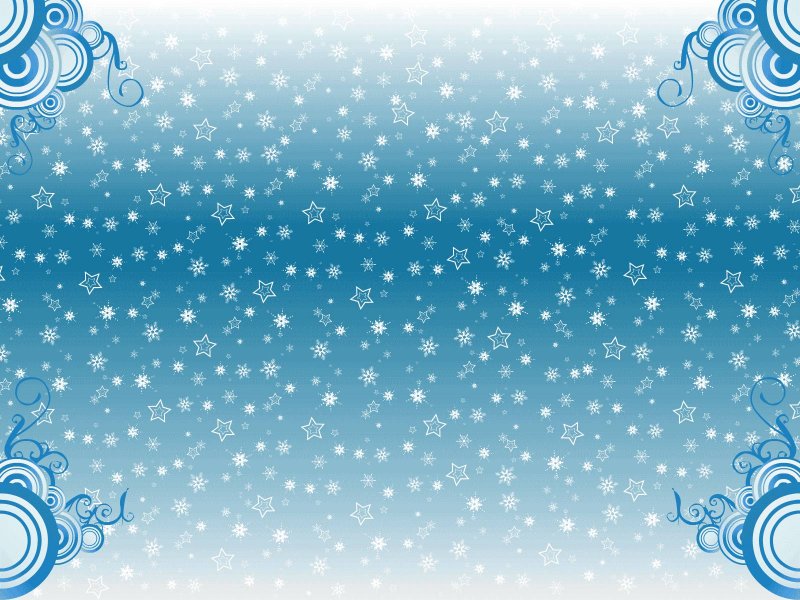 Рождество, рождество
 Много снега намело
 Мы идём откапывать, деньги зарабатывать
 Открывайте сундучки
 Подавайте пятачки
 Хозяйка с хозяином
 с праздником.
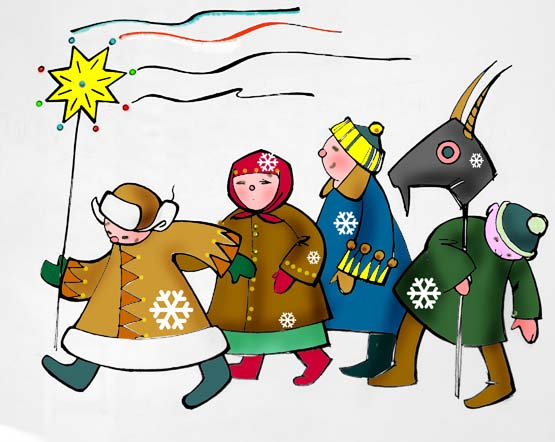 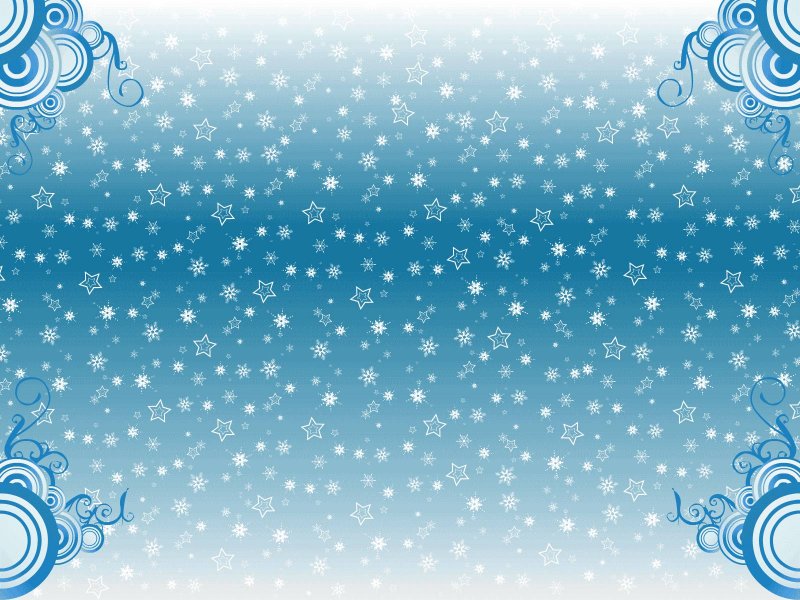 Обычай наряжать на Рождество елку пришел в Россию из Европы при Петре I, он имеет немецкое происхождение. Однако почитание ели как священного дерева изначально не германское, а кельтское. В культуре галлов ель была воплощением Древа Жизни благодаря своим вечно зеленым ветвям.
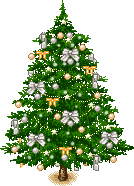 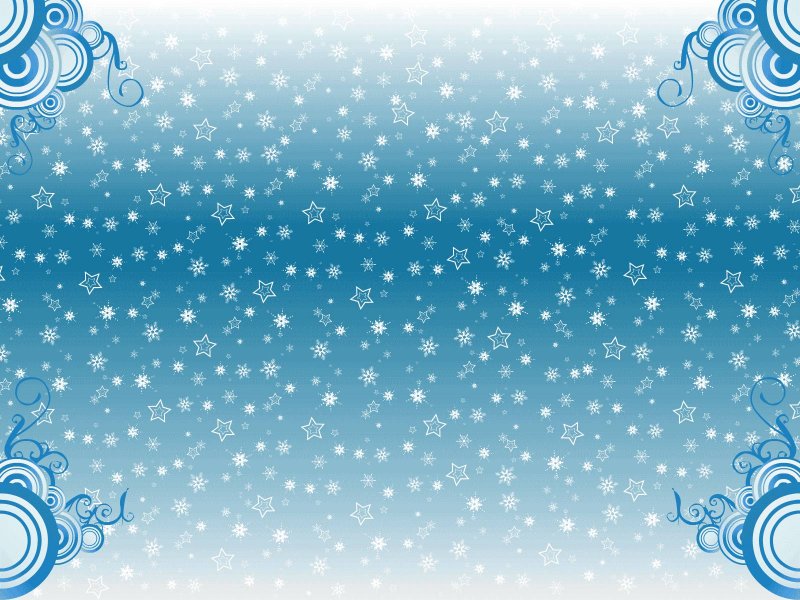 Рождественские гадания
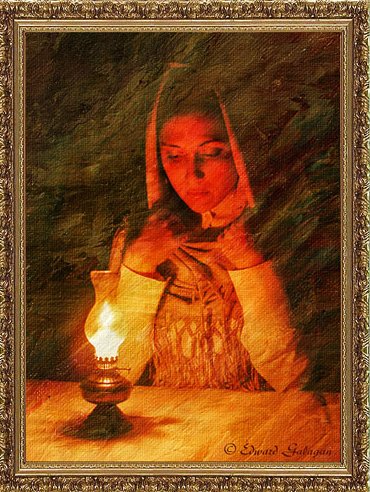 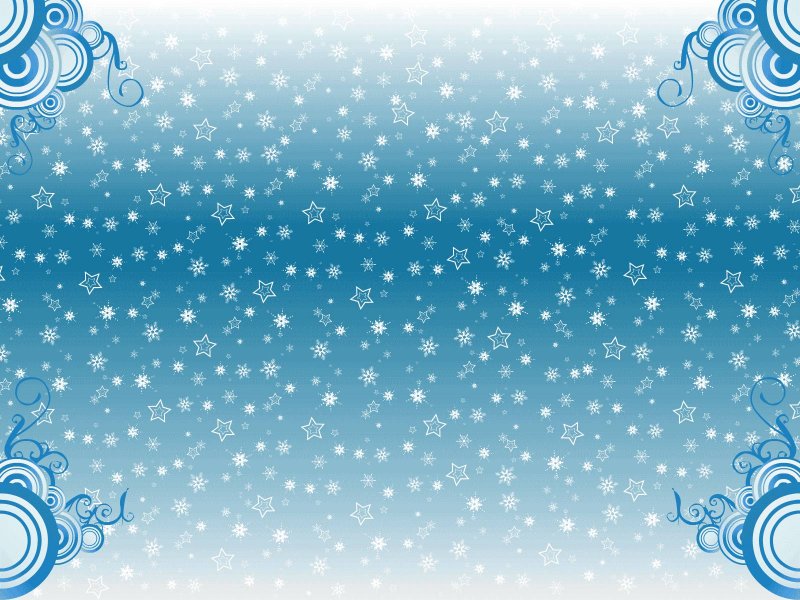 Время под Новый Год, под Рождество и под Крещение считалось самым подходящим для гаданий.. Способов гадания довольно много, а особо рисковые гадания происходили непременно ночью, при свете горящей свечи и перед зеркалом, тогда и вызывалась нечистая сила
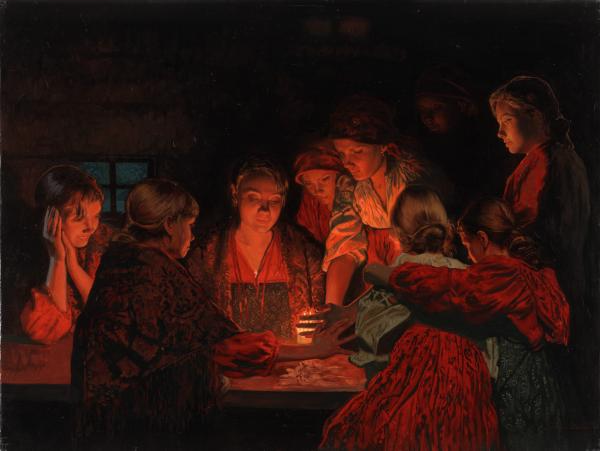 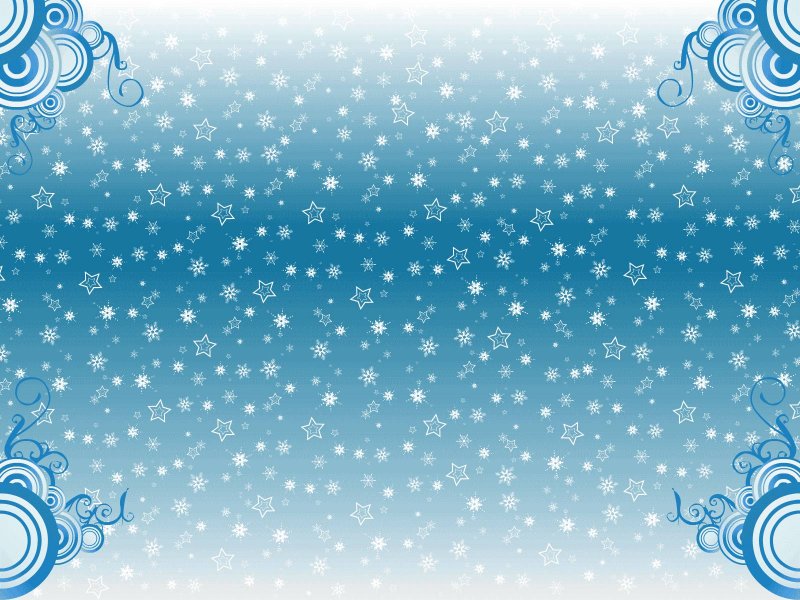 Подблюдные гадания 

Собравшись в тесный кружок, желающие испытать свою судьбу складывали в блюдце колечки, сережки, запонки и т. п. — по одной вещице с каждого, затем накрывали его салфеткой, встряхивали и начинали петь так называемые подблюдные песни.
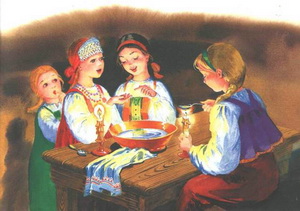 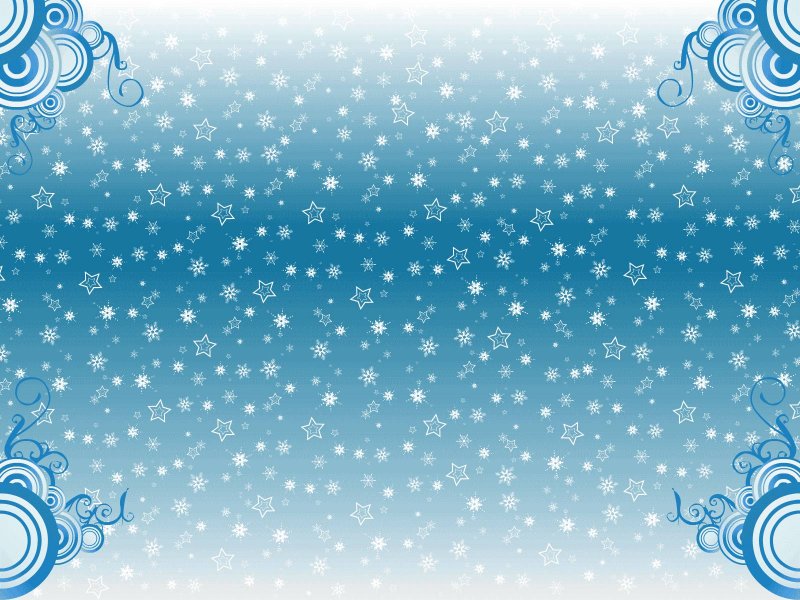 Гадание на воске

Нужно разжечь свечу, наклонить над миской с водой и дать стечь воску. В воде окажется несколько восковых капель – замысловатые фигуры. Их-то и вынимают из воды, истолковывая как подсказку о будущем.
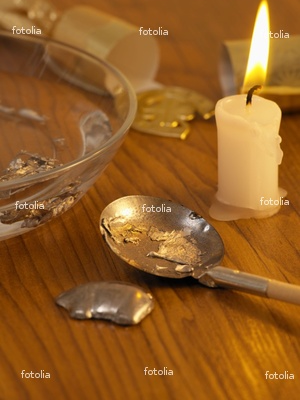 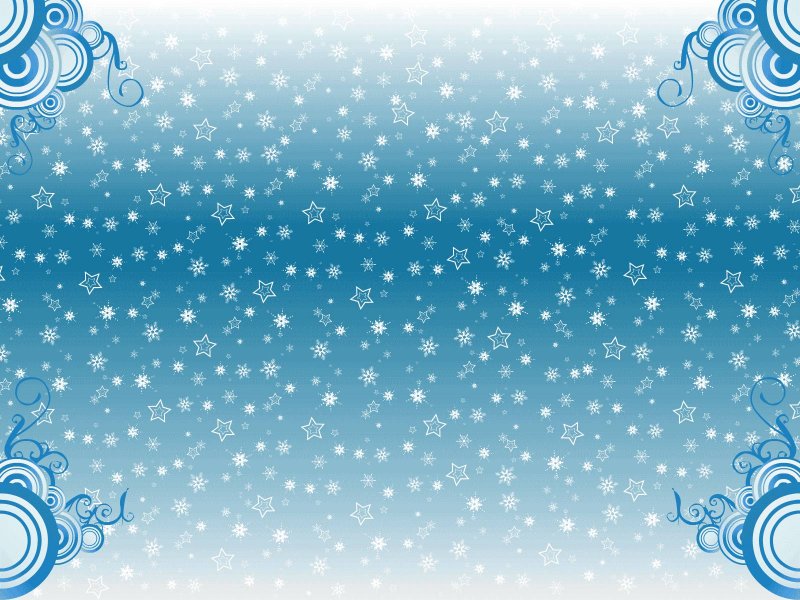 Некоторые фигурки имеют особое значение, например:
 - много полосок – к дорогам и переездам;
 - много мелких капель воска в миске – к деньгам;
- виноград всегда очень хороший знак, предсказывает любовь, дружбу, удачу, достаток в доме;
 - гриб – жизненная сила, долголетие;
 - дракон – осуществление надежд, завершение труда;
 - звездочки – удача на службе, в учебе;
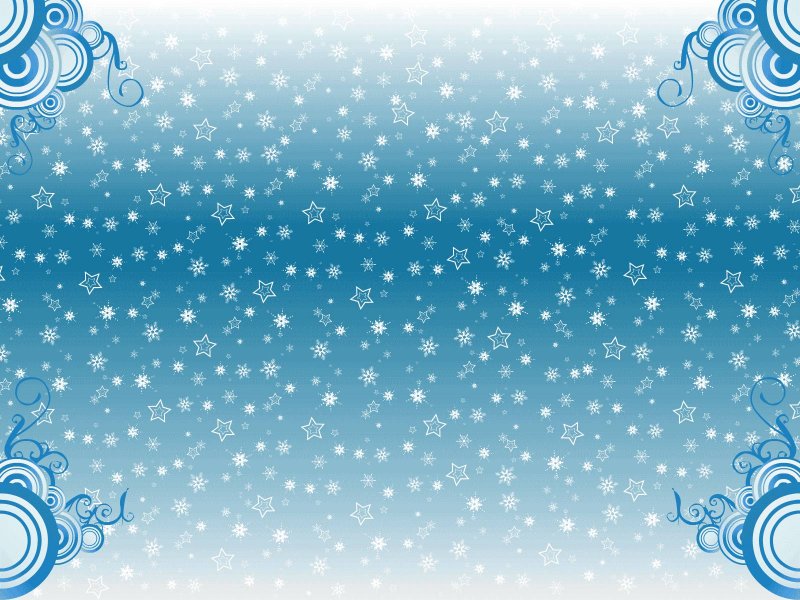 Гадание на кофейной гуще
Нужно выпить чашку кофе, накрыть её блюдцем и опрокинуть трижды вверх-вниз. Гуща при этом расползется по дну, образуя различные фигуры, по которым и нужно гадать.
Например, контур собаки будет символизировать дружбу, контур леса – богатство.
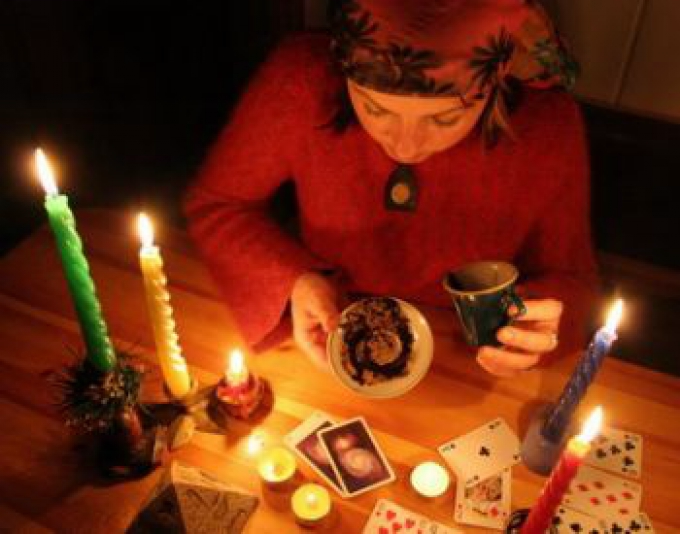 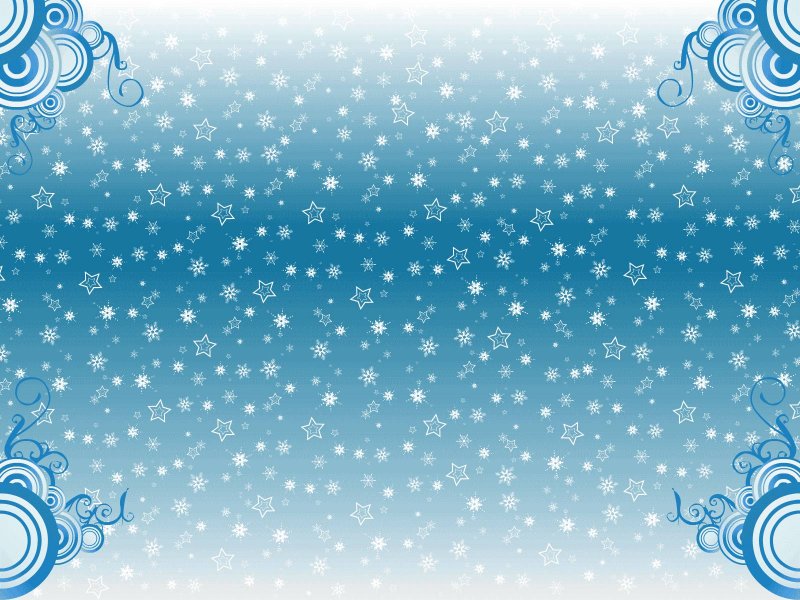 А вот современный способ гадания по телевизору или радио.

Нужно сосредоточиться на своем вопросе, посидев несколько минут в тишине комнаты. Затем задать вопрос вслух и включить телевизор или радио. Первые услышанные слова и будут ответом на заданный вами вопрос. Это могут быть речь, может быть и песня – просто проанализируйте услышанное.
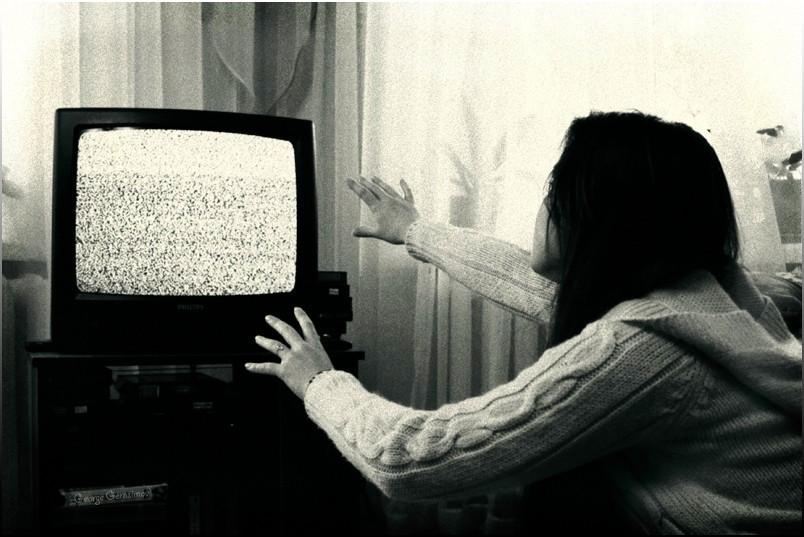 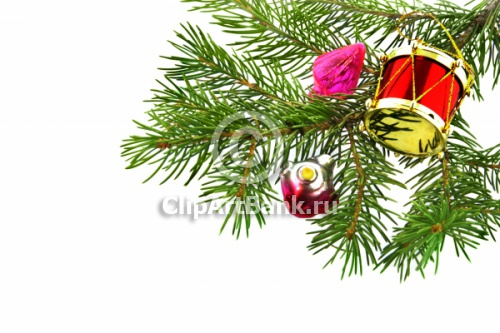 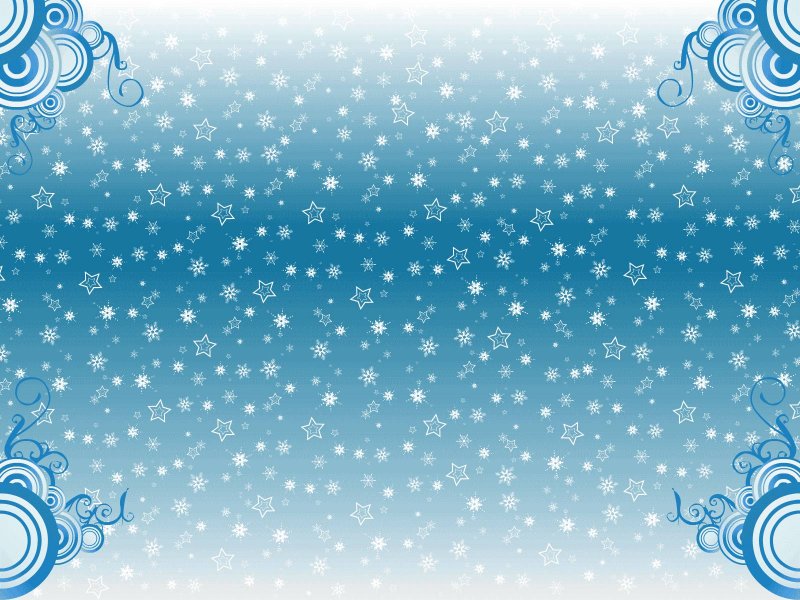 С Рождеством Христовым я Вас поздравляю!
 Счастья и здоровья, блага всем желаю,
 Святости, лукавства - в меру чтоб всего,
 Радости, удачи. Плохого - ничего!
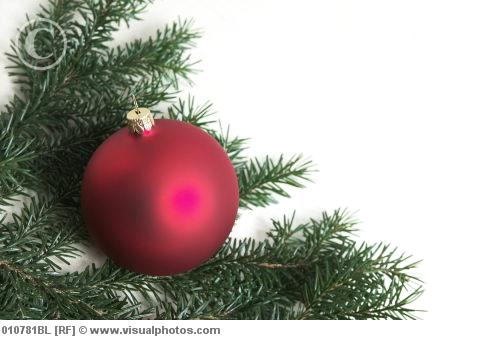